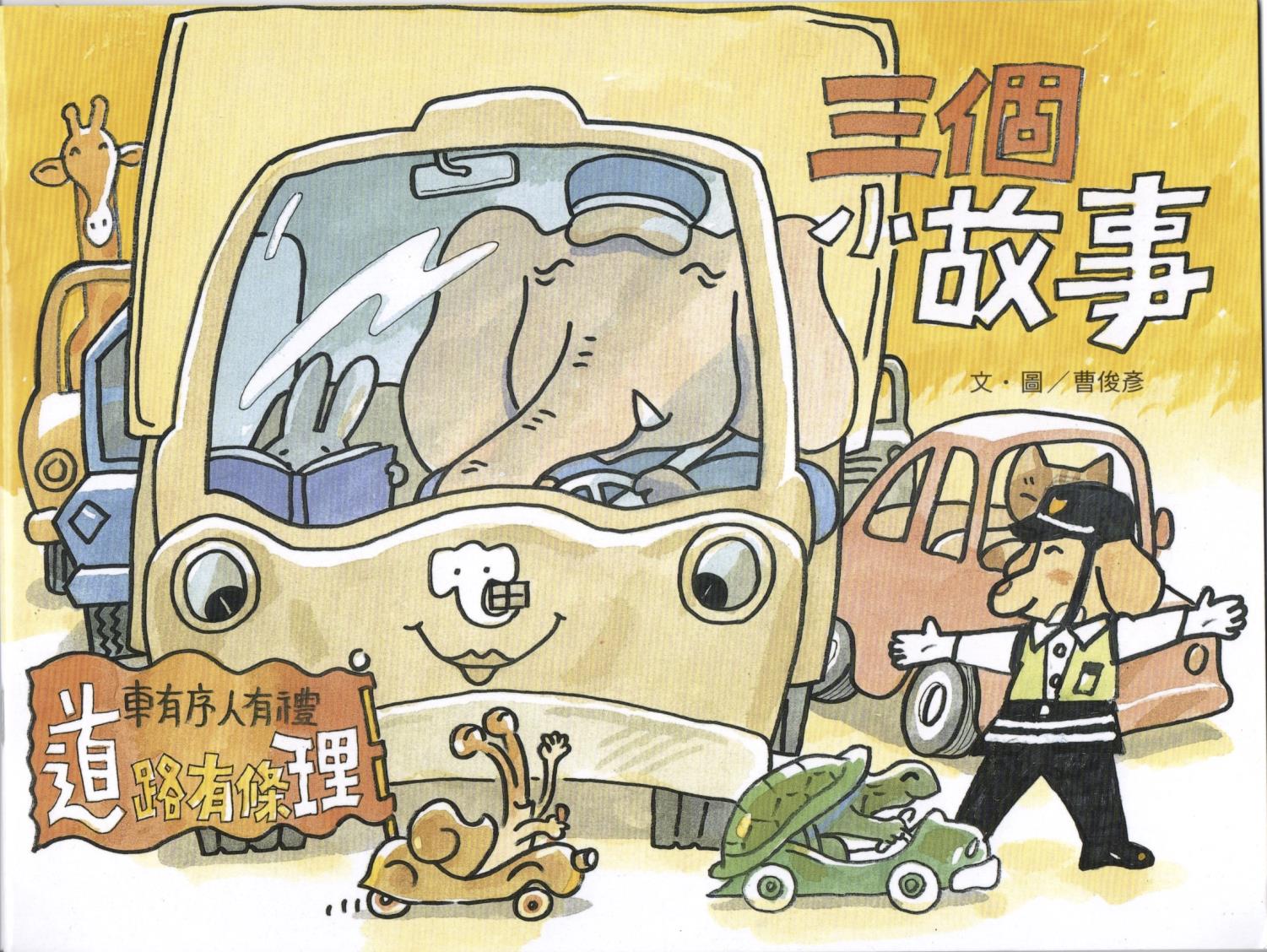 說說看，找找看，那些車不安全？
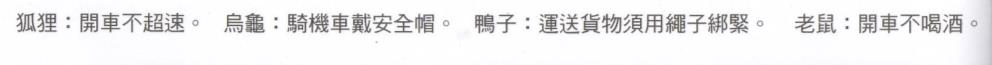 說說看，找找看，那些車不安全？
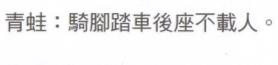 請小朋友認真將繪圖比賽作品完成喔!